TSVV3 – Regular advancement meeting30/11/2022 – Task 8: synthetic diagnosticsProject news
P. Tamain
Today’s meeting agenda
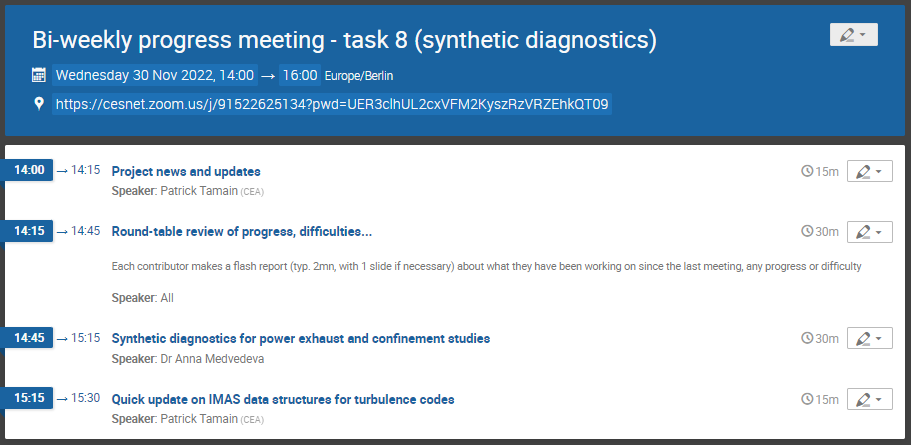 Patrick Tamain | TSVV3 regular advancement meeting – Task 2 | 16/11/2022 | Page 2
Reporting and planning
Marconi report:
Marconi report for cycle 5 submitted
Copy sent to code PIs (I can provide on request)

Mission plan:
Patrick Tamain | TSVV3 regular advancement meeting – Task 2 | 16/11/2022 | Page 3
Reporting 2022
Report 2022 expected for end of the year (31/12/2022)

Instructions sent by e-mail together with list of deliverables

Retro-planning:
Friday December 23rd: report final submission (Patrick)
Wednesday December 21st: deadline for final comments (all)
Friday December 16th: full report first draft circulated to all (Patrick)
Friday December 9th: each team provides their contribution to Patrick (team representants)
Patrick Tamain | TSVV3 regular advancement meeting – Task 2 | 16/11/2022 | Page 4
Today’s meeting agenda
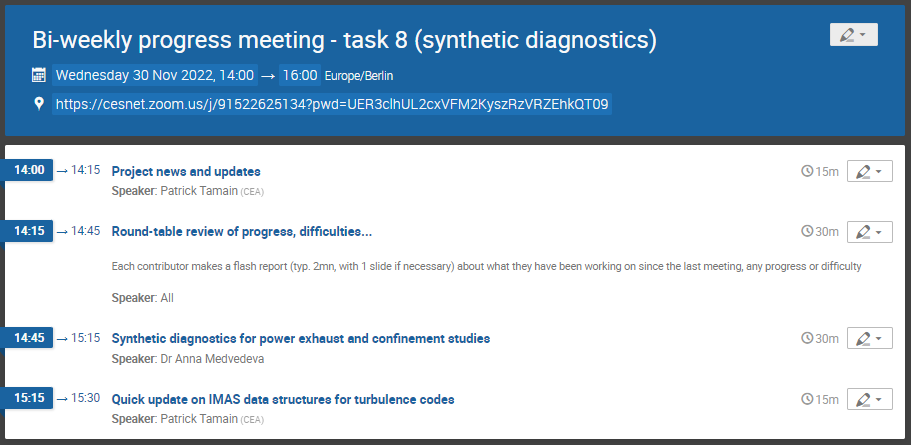 Upload presentations on https://indico.euro-fusion.org/event/2448/ or send to me please.
Patrick Tamain | TSVV3 regular advancement meeting – Task 2 | 16/11/2022 | Page 5